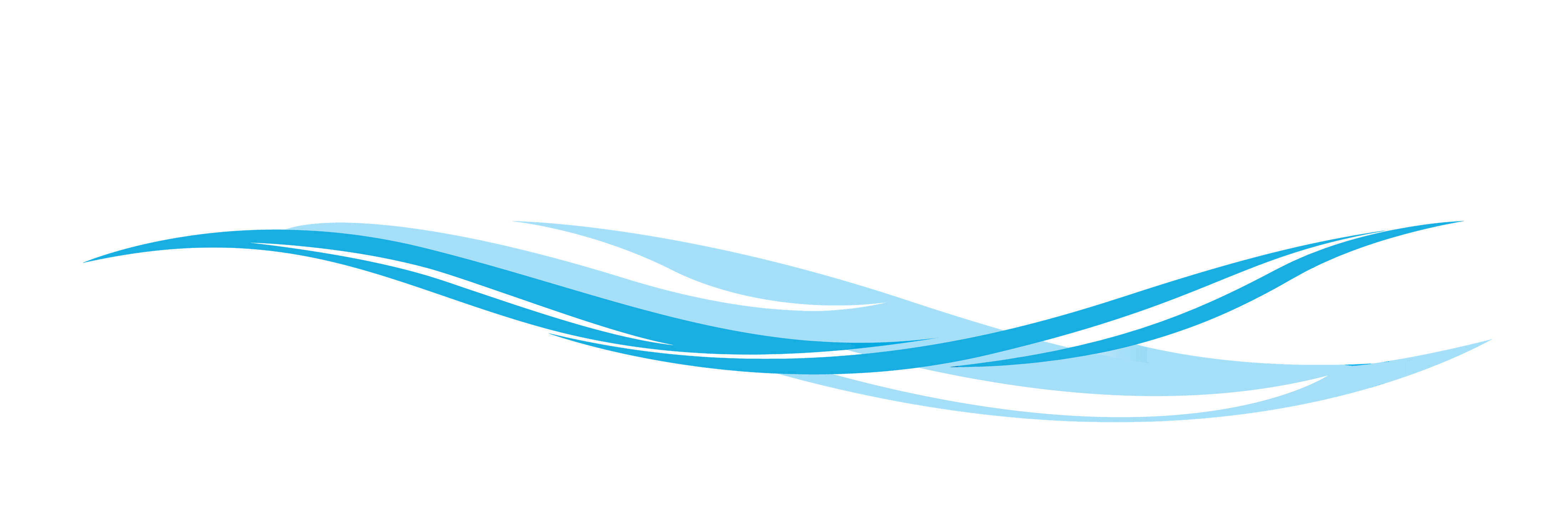 Frozen, Hesitant and Agile Leaders
MONTHLY TEAM TRAINING
Are inflexible
Cling to their methods, and ignore the mission.
React, won’t lead
Can’t pivot
Won’t pivot
Expect everything to go back to the way it was
See the future and uncertainty as the enemy
Frozen Leaders
MONTHLY TEAM TRAINING
Adapt but not fully
Spend a lot of their energy on recreating what they used to do
Make their old defaults their new defaults
Focus on maintenance, not mission
See further change as an obstacle, not an opportunity.
Make the methods subordinate to the mission
Often find a new pattern, and then freeze it. Adaptable enough to survive, but not nearly adaptable enough to thrive.
Hesitant Leaders
MONTHLY TEAM TRAINING
Agile Leaders
Spend a lot of their energy focused on what they can do, not on what they can’t
Are ready to try new things
Realize new methods give new life to the mission
Simplify their model and methods so all the energy can go into the mission 
Create 30, 60 and 90 day strategies depending on conditions
MONTHLY TEAM TRAINING